Financial Mathematics
Problems in integration
1
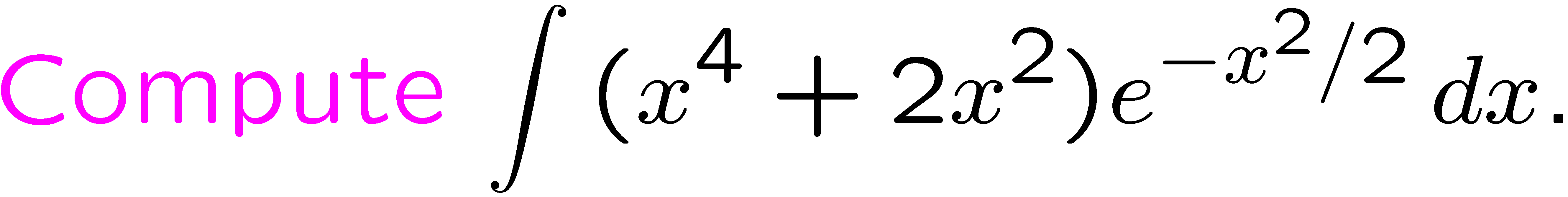 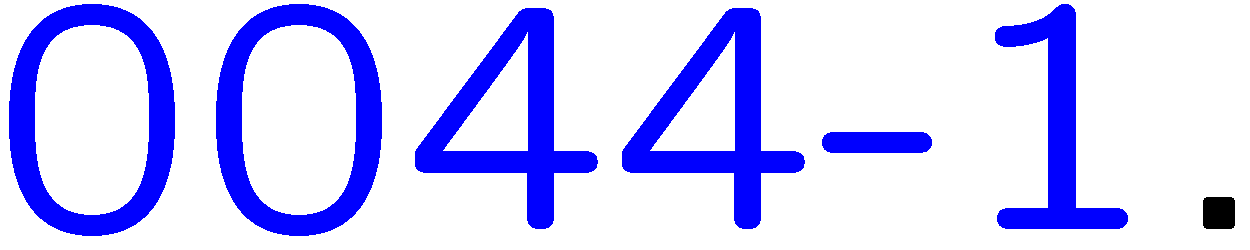 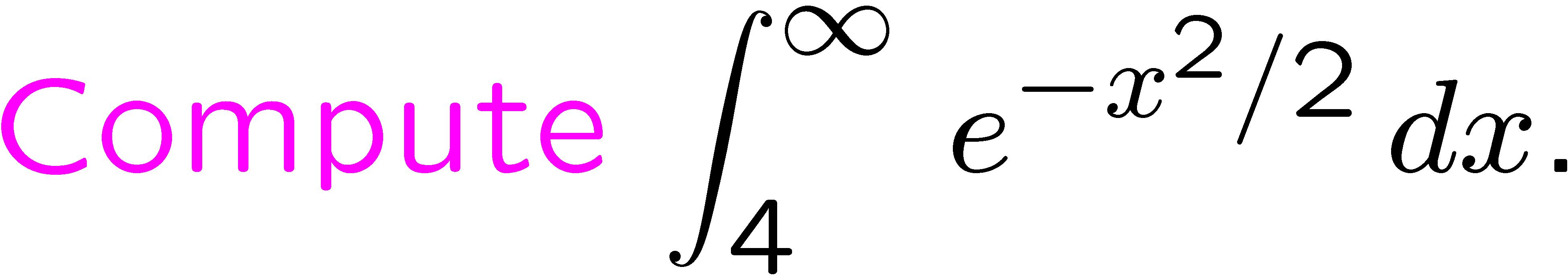 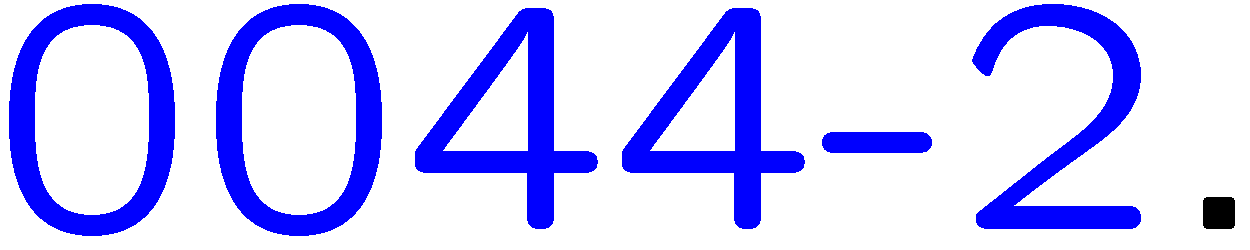 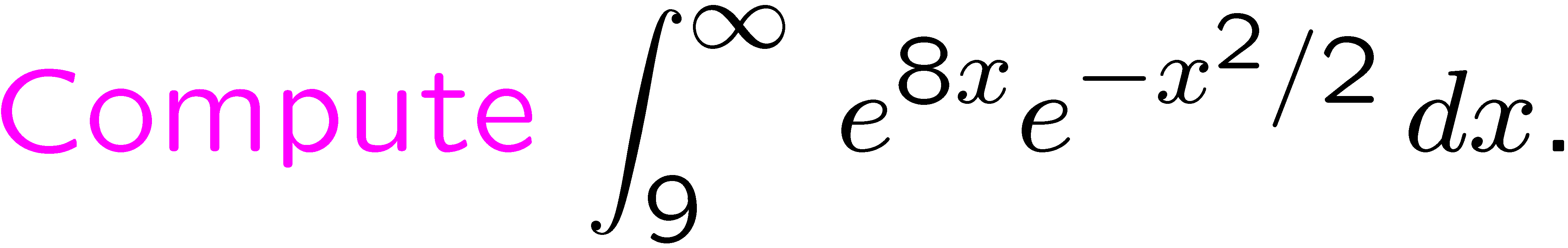 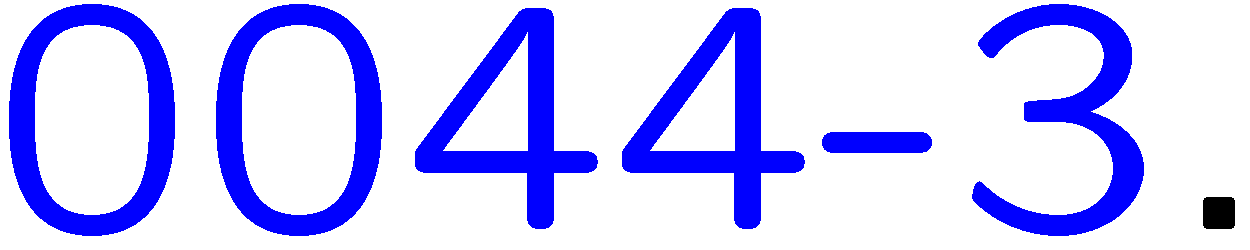 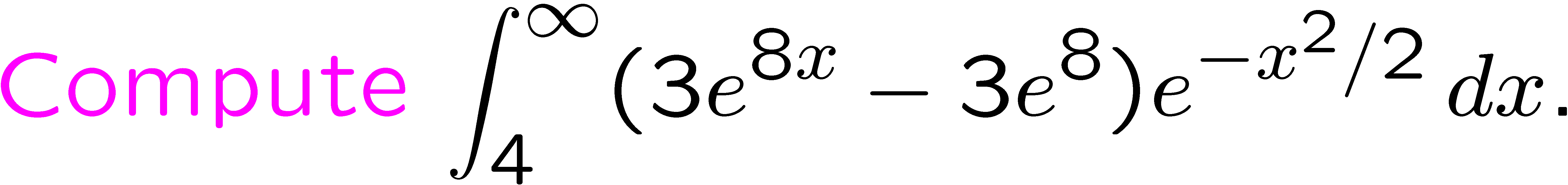 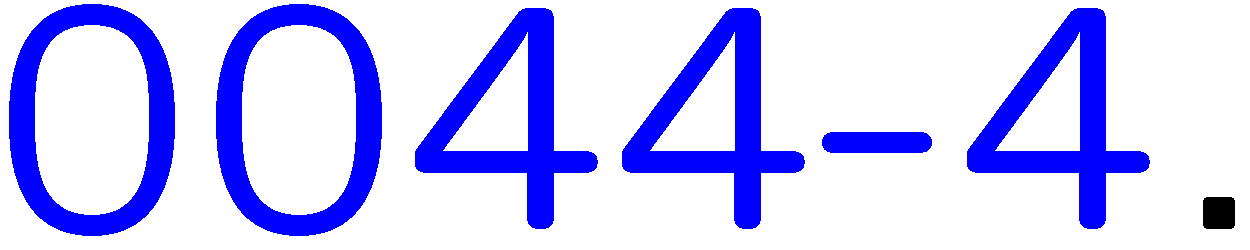 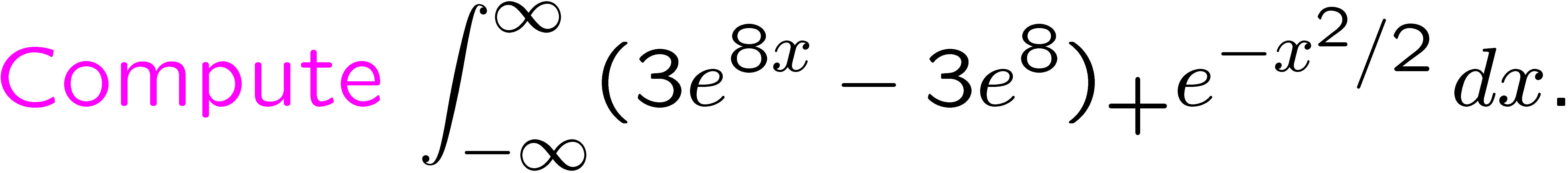 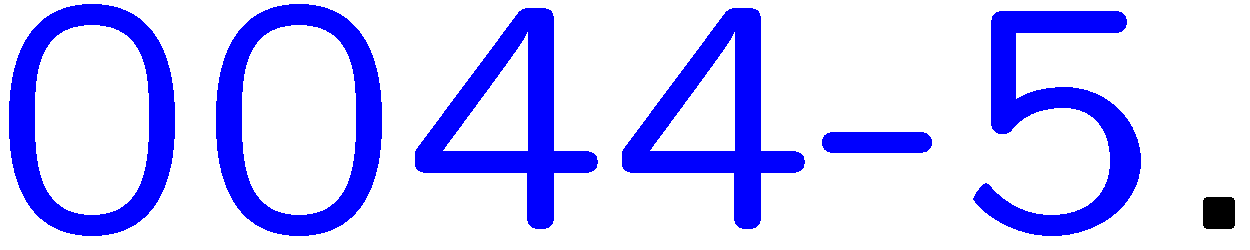 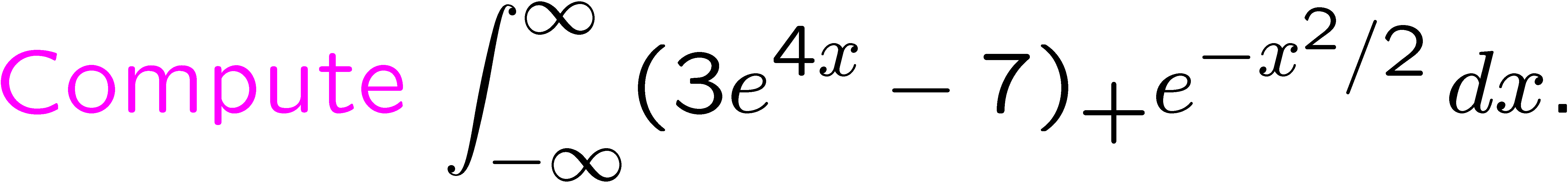 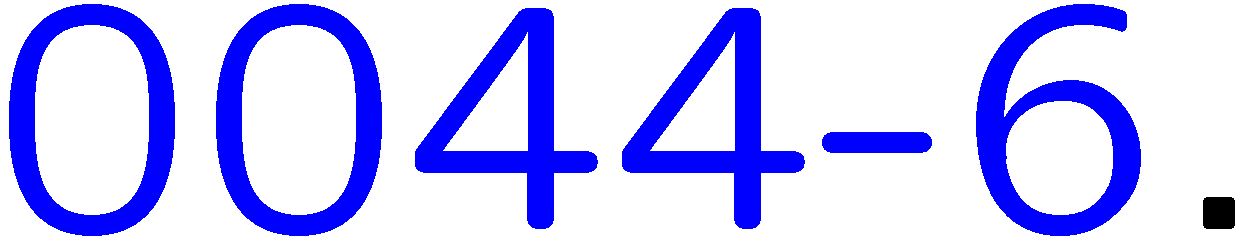 2
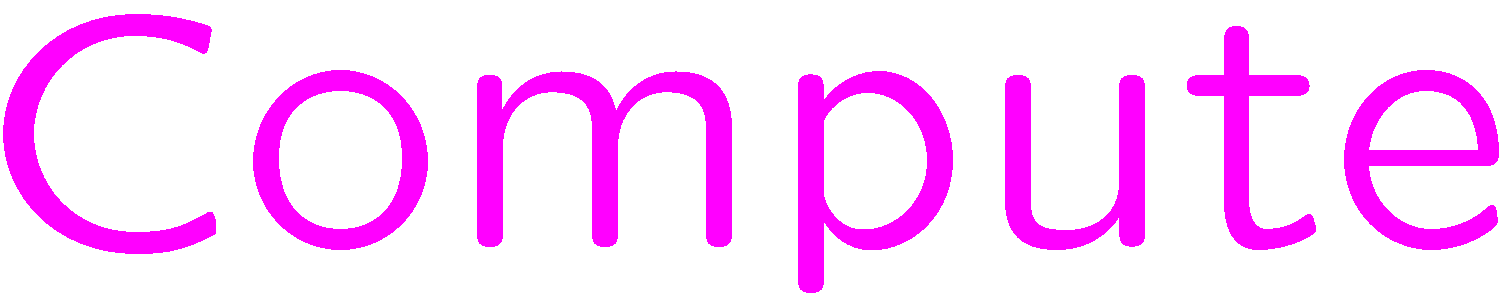 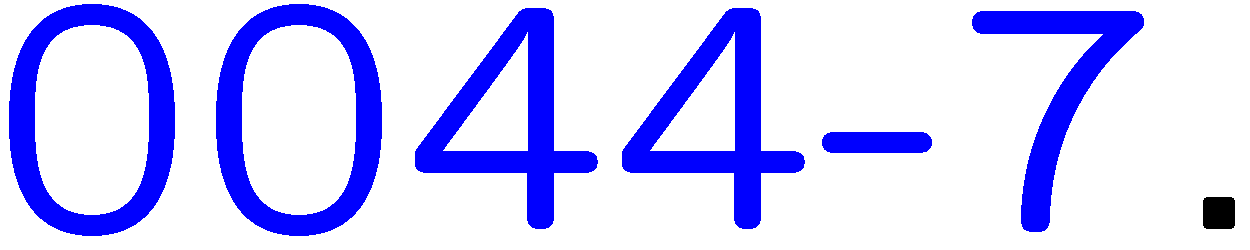 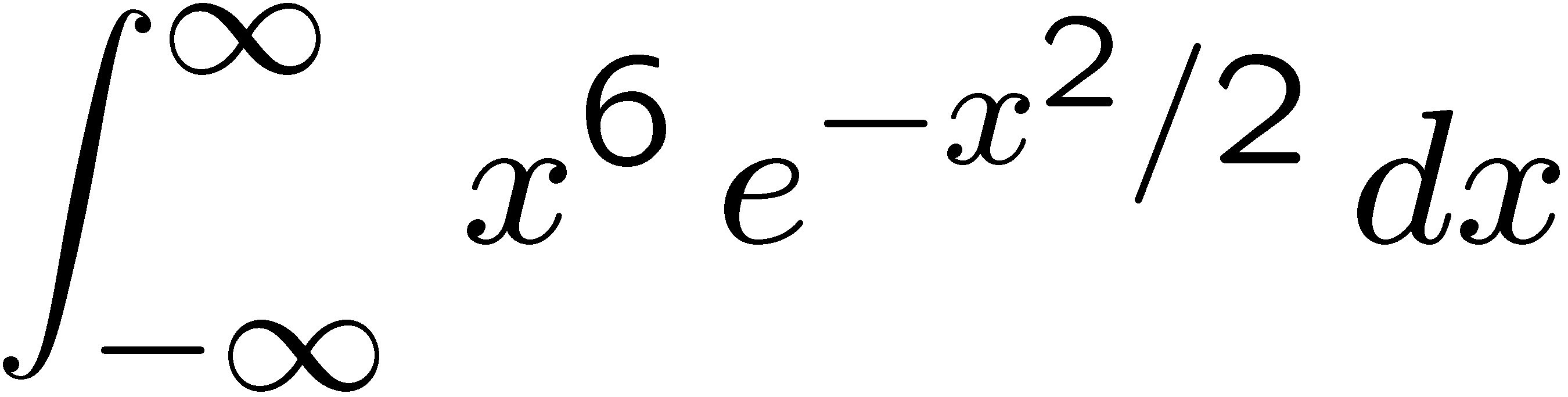 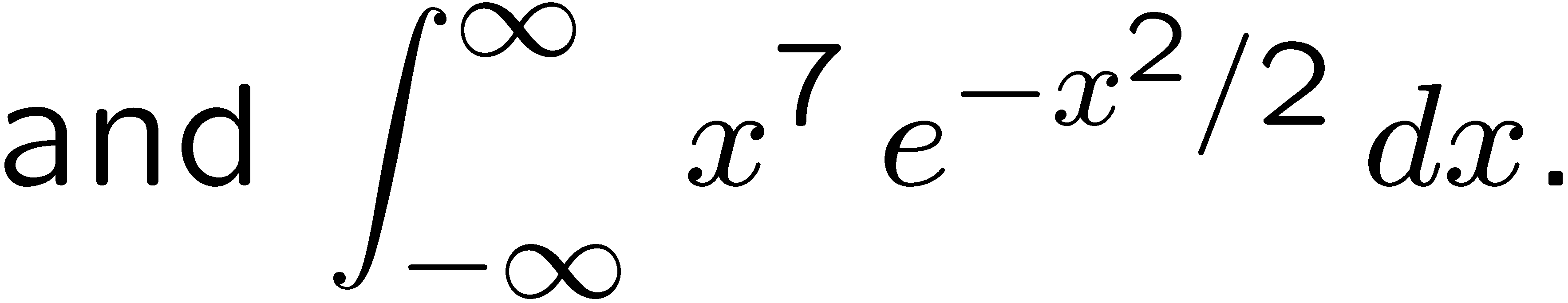 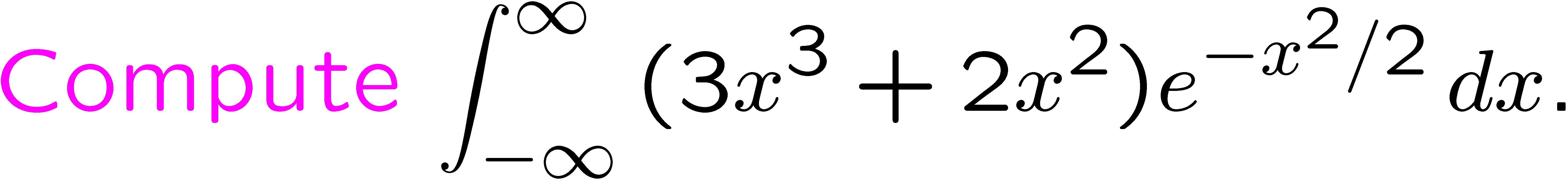 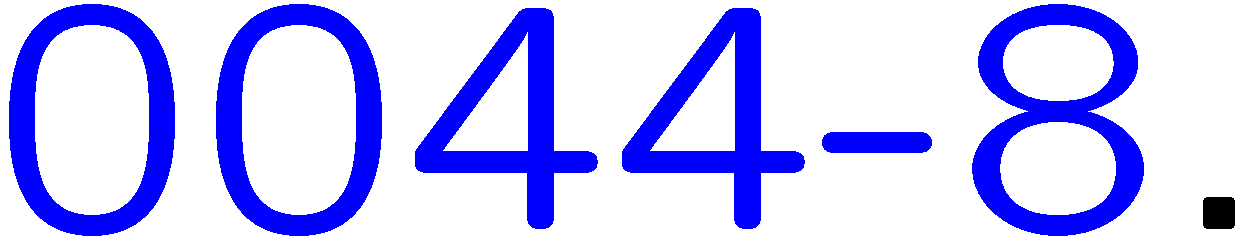 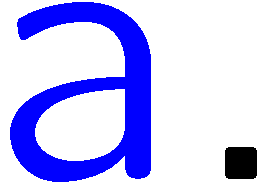 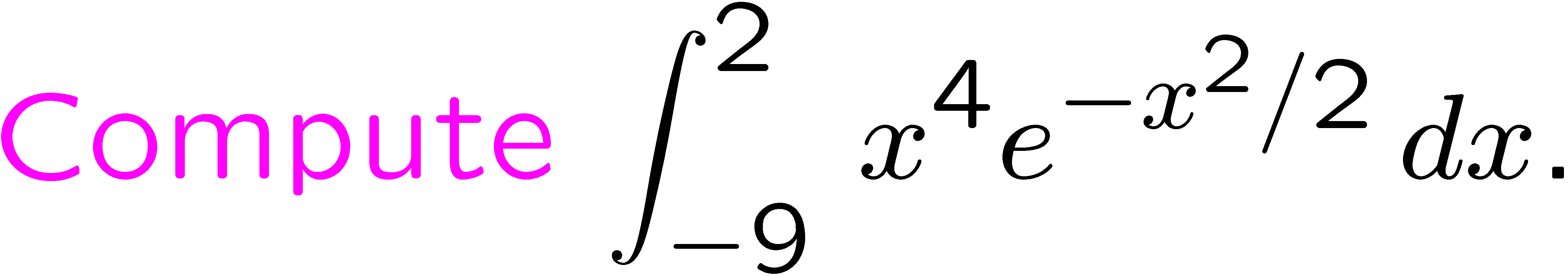 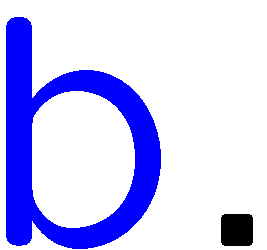 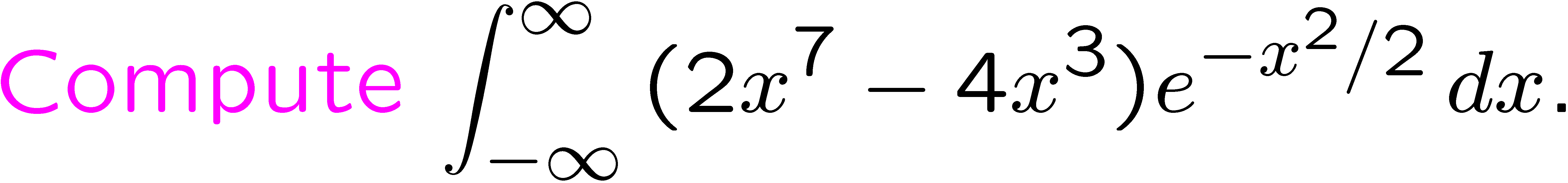 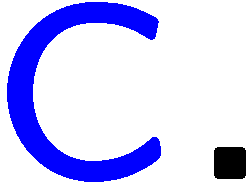 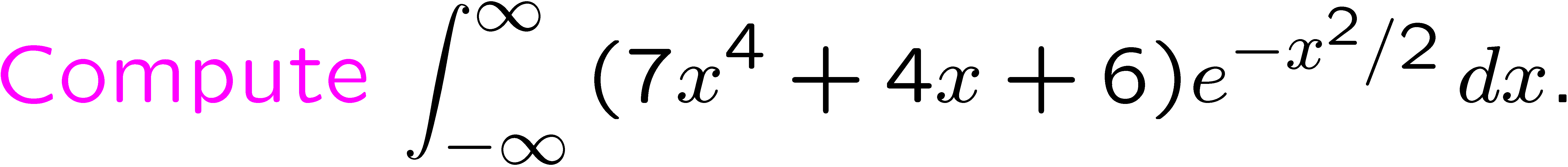 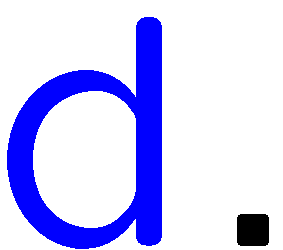 3
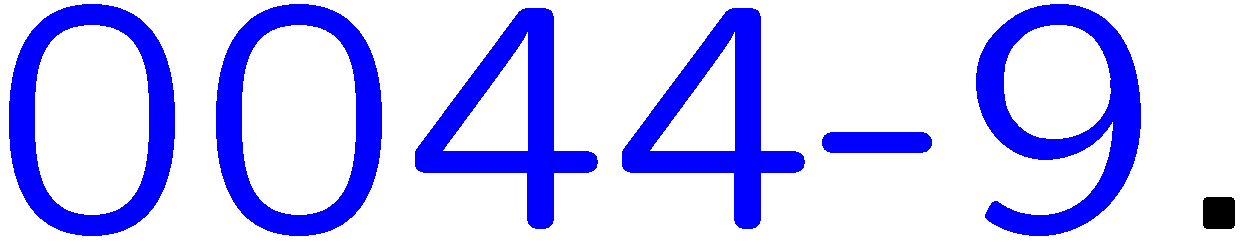 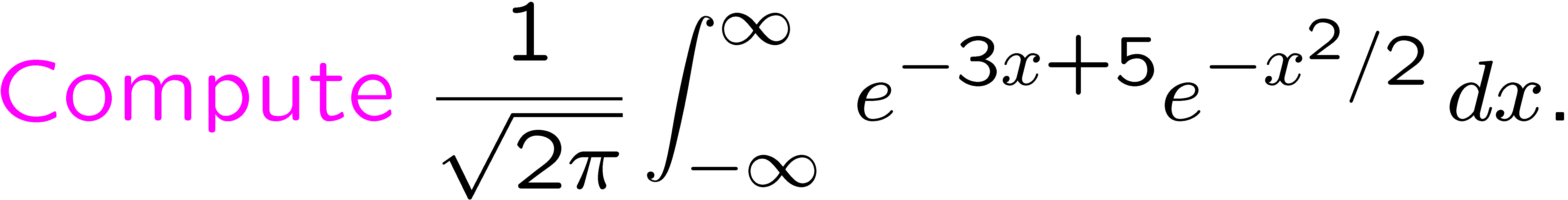 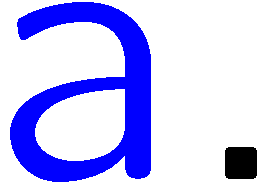 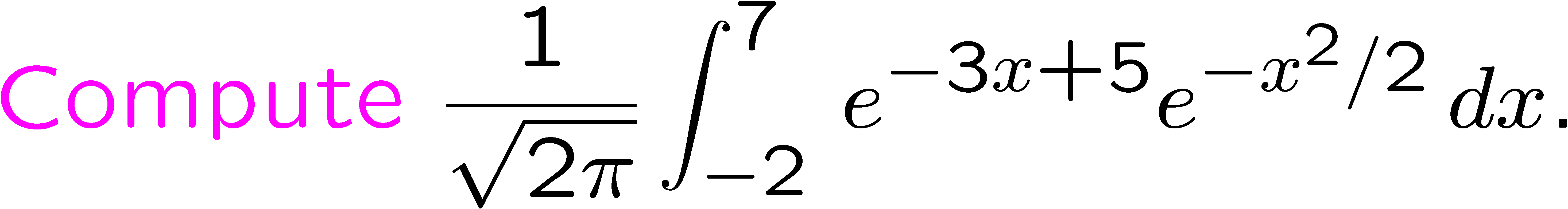 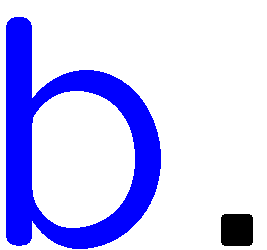 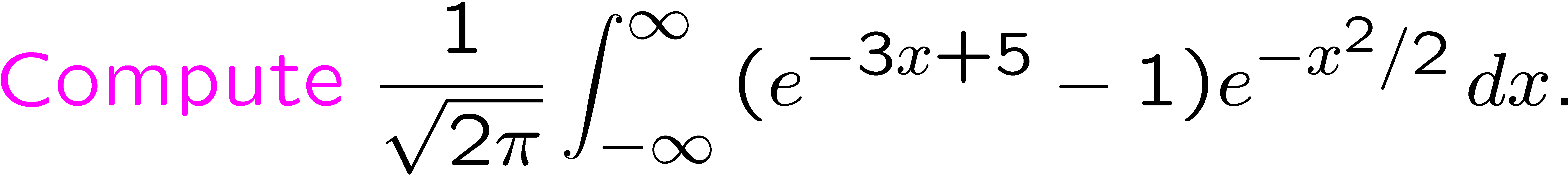 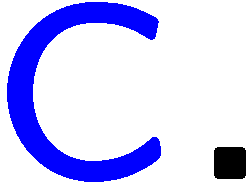 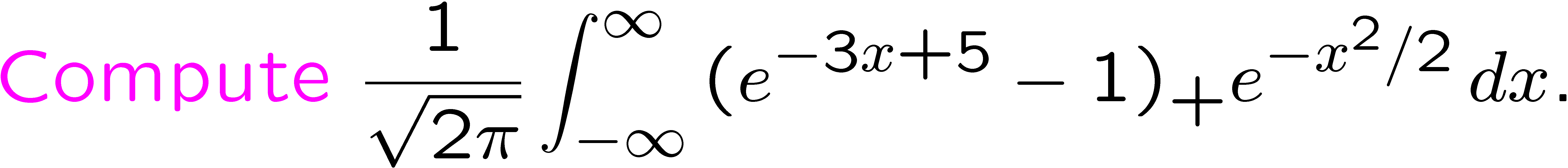 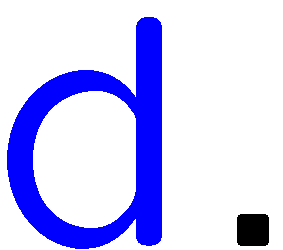 4